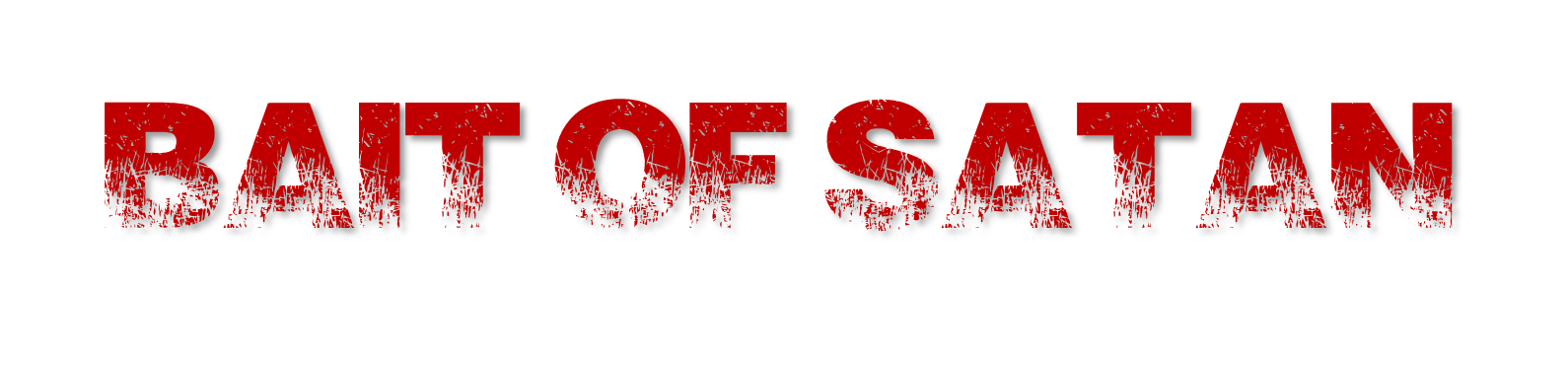 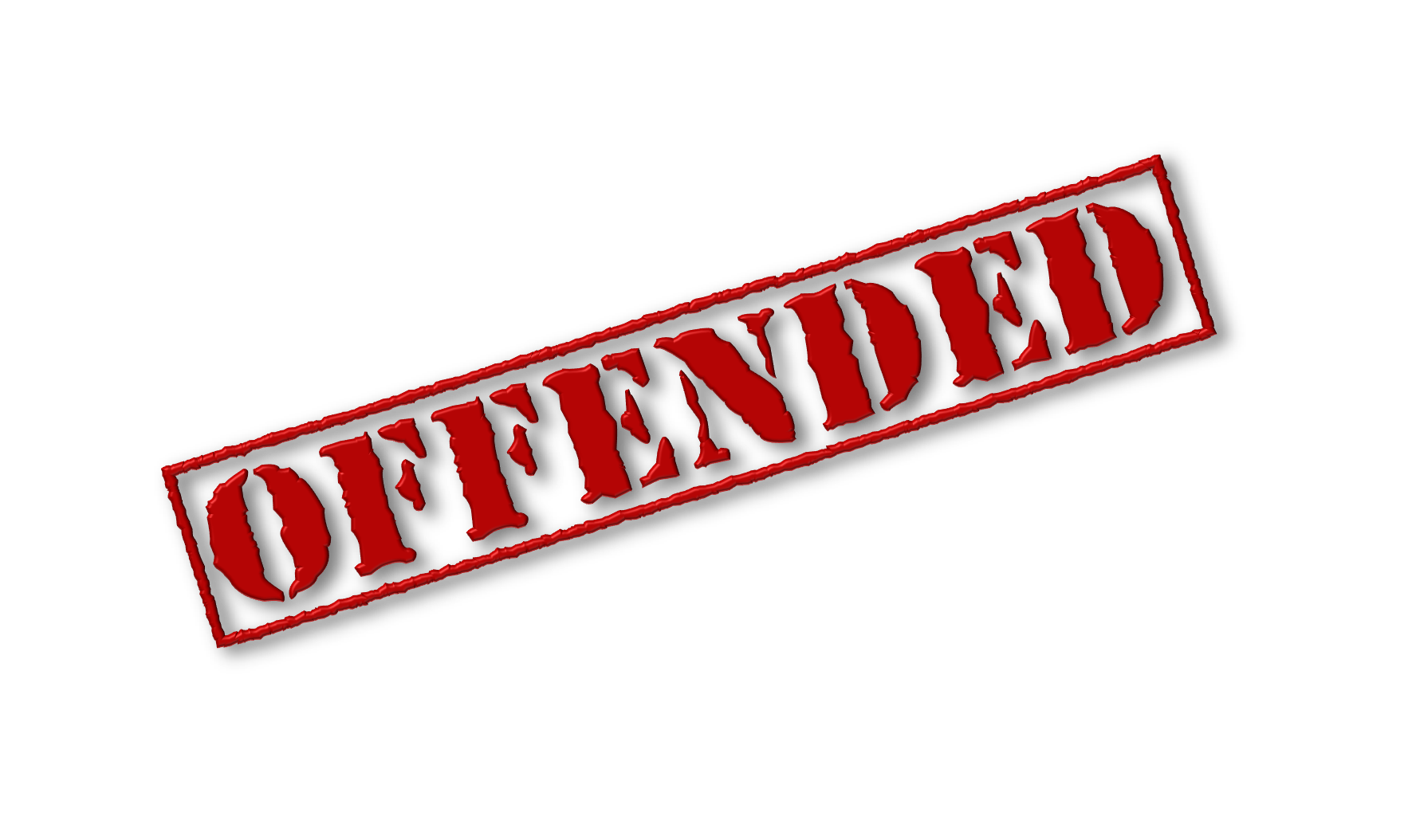 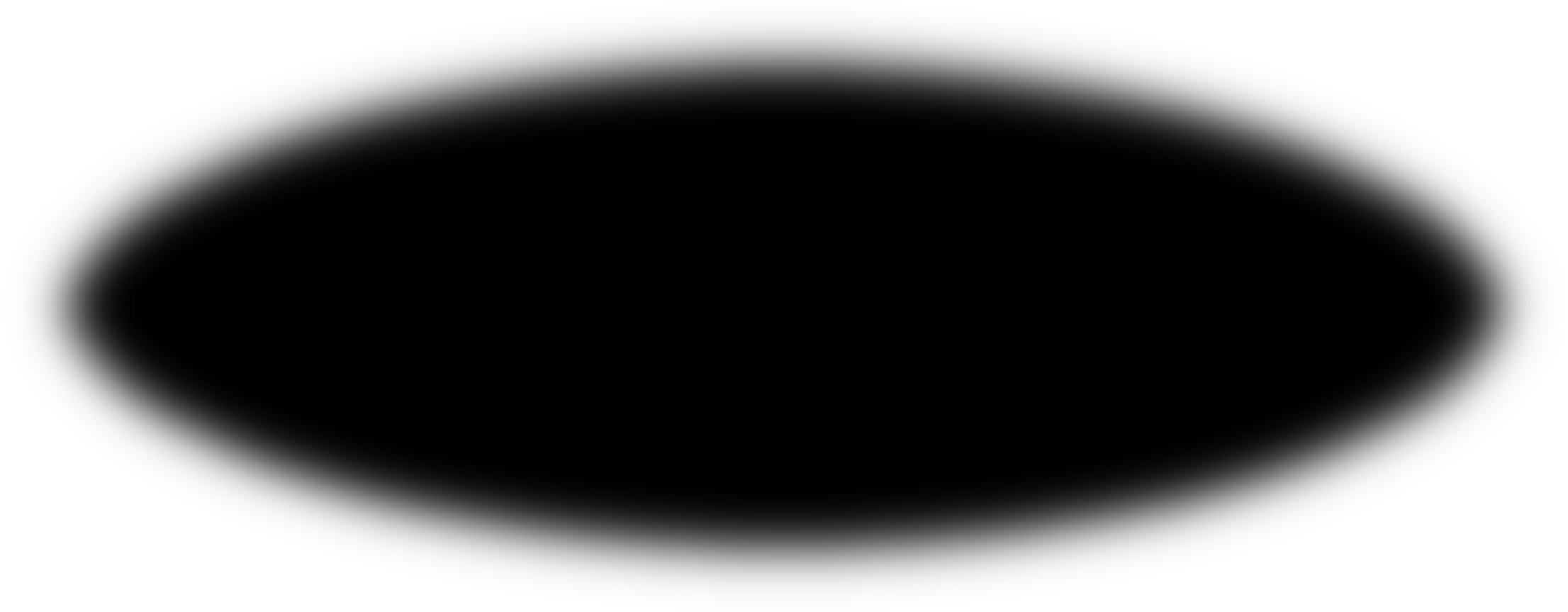 17 Repay no one evil for evil, but give thought to do what is honorable in the sight of all. 18 If possible, so far as it depends on you, live peaceably with all. 19 Beloved, never avenge yourselves, but leave it to the wrath of God, for it is written, “Vengeance is mine, I will repay, says the Lord.”
 Romans 12:17-21
20 To the contrary, “if your enemy is hungry, feed him; if he is thirsty, give him something to drink; for by so doing you will heap burning coals on his head.”  21 Do not be overcome by evil, but overcome evil with good.
 Romans 12:17-21
To live without offense, I have to reject ________.
revenge
How to reject revenge:
 
· Remember God’s  __________
  
· Do what is  _____
  
· Do what is  ________
sovereignty
right
Christian
How to reject revenge:
 
· Persue  ______
  
· Overcome  ____
peace
evil
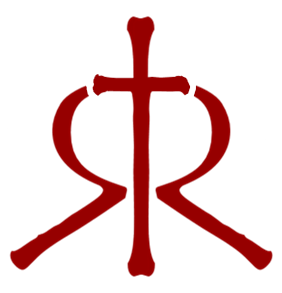